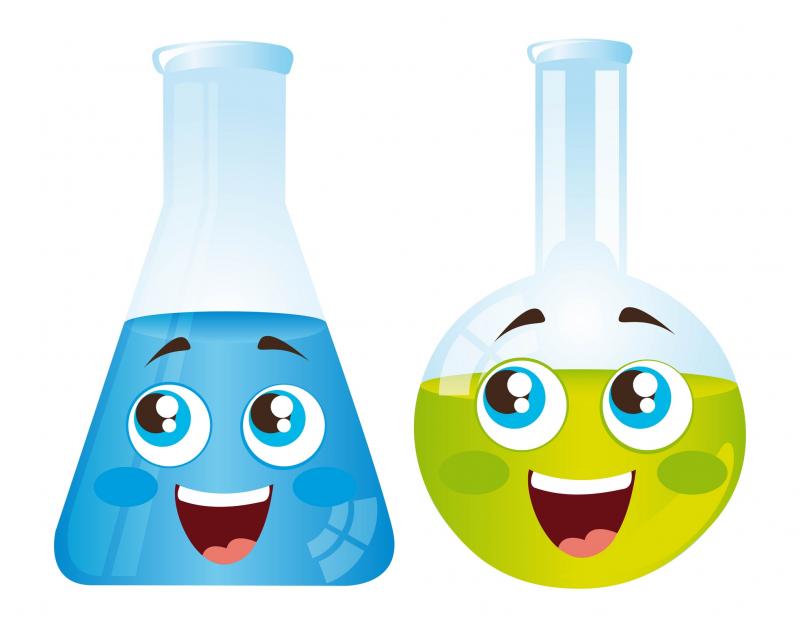 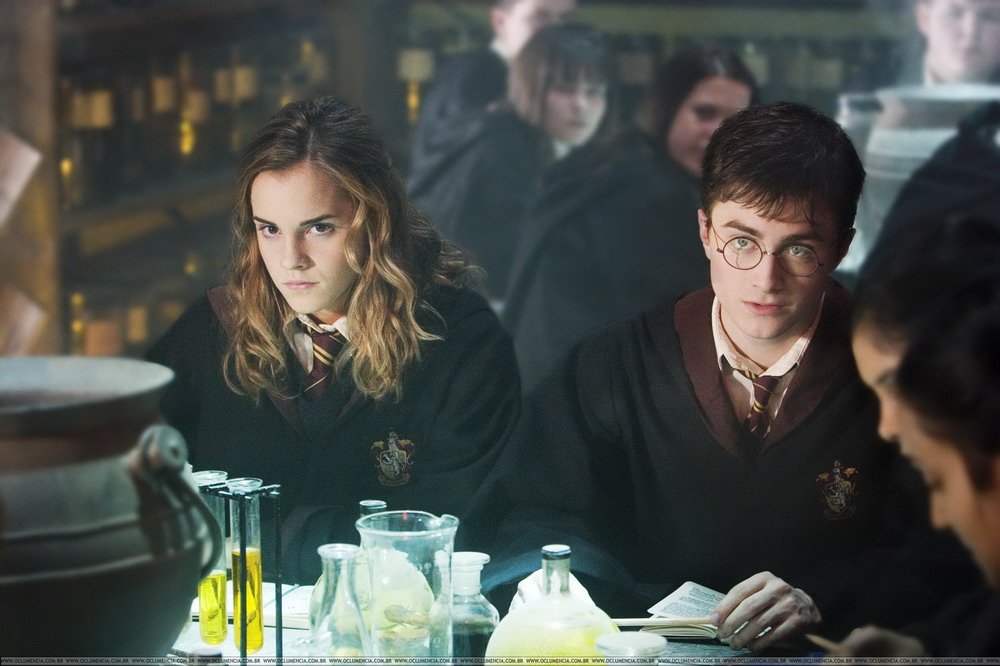 Чистые вещества и смеси. Способы разделения смесей
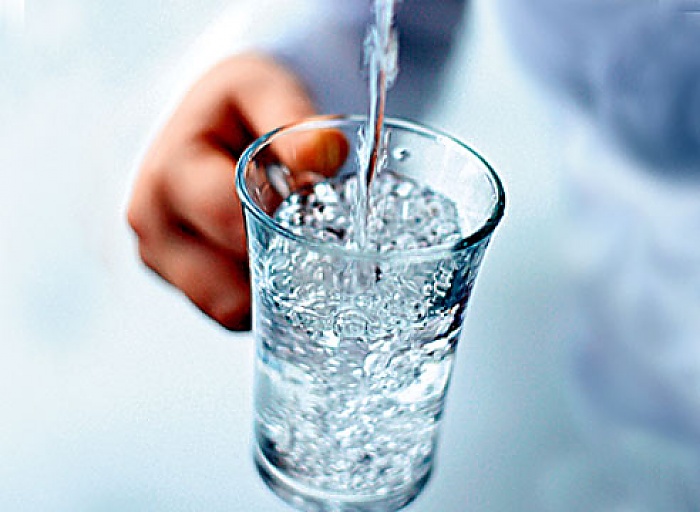 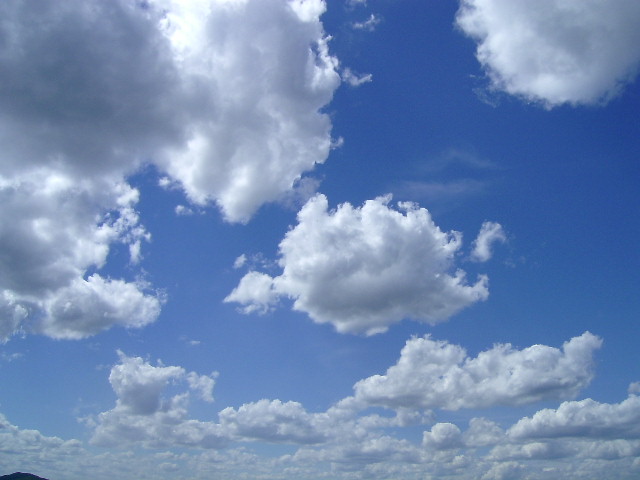 Смесь – это система, состоящая из частиц разного вида и 
не имеющая  постоянного состава 

Чистое вещество- это вещество, которое состоит из частиц одного вида, имеет постоянный состав и постоянные свойства
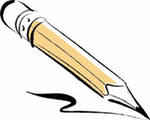 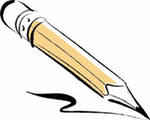 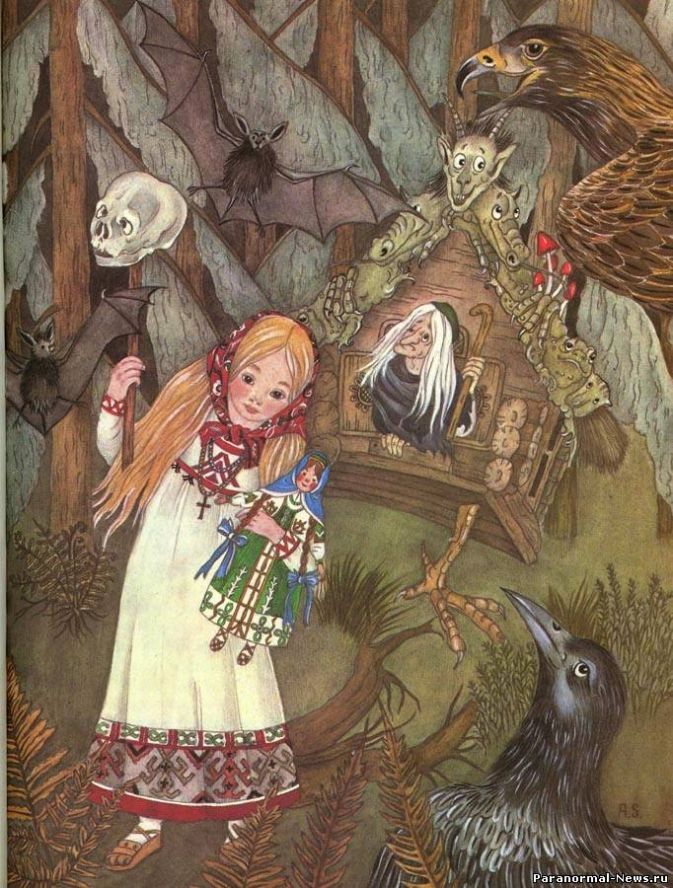 …Баба-яга наелась, стала 
ложиться спать и дала 
приказ Василисе:
Завтра сделай ты то же, 
что и нынче, да сверх того 
возьми из закрома мак да 
очисти его от земли по 
зернышку, вишь, кто-то по 
злобе земли в него намешал!
Способы разделения смесей
Отстаивание
Фильтрование
Выпаривание
Действие магнитом
Дистилляция
Хроматография
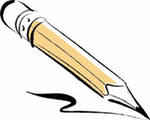 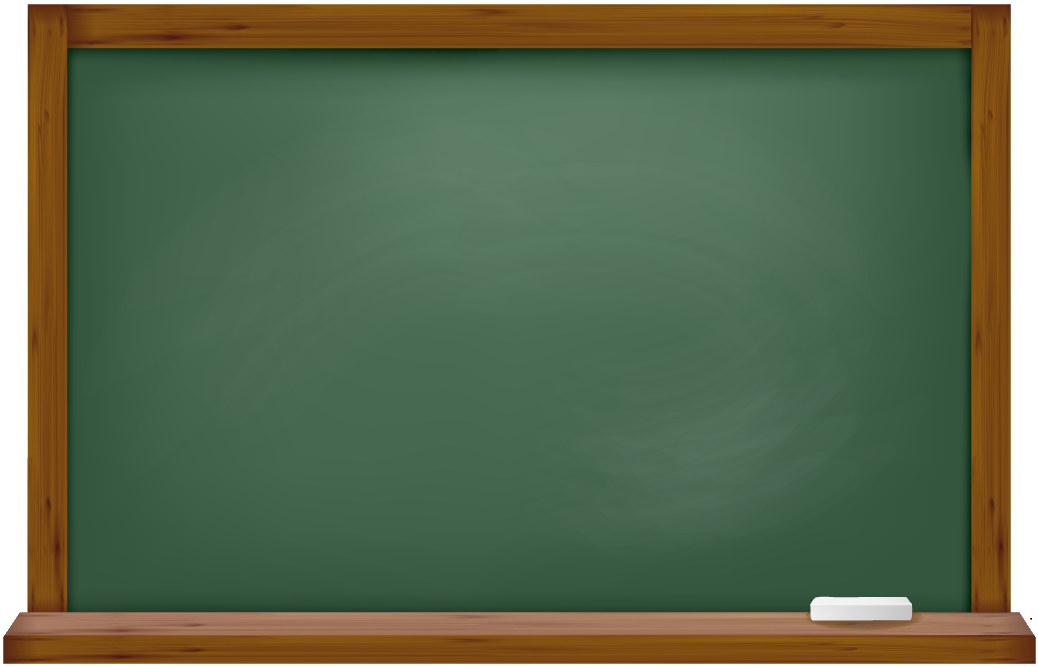 Инструкция по технике  безопасности
Аккуратно обращайтесь с оборудованием.

2. Для удерживания фарфоровой чашки
используйте тигельные щипцы.

3. Зажигайте спиртовку спичкой, тушите
колпачком.

4. Для перемешивания веществ в химическом
стакане используйте стеклянную палочку

5. Содержите рабочее место в чистоте
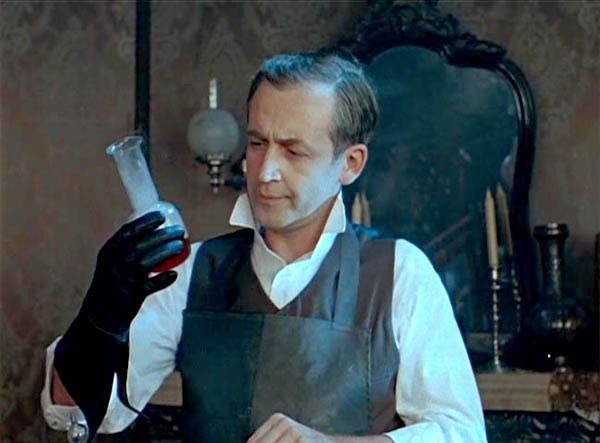 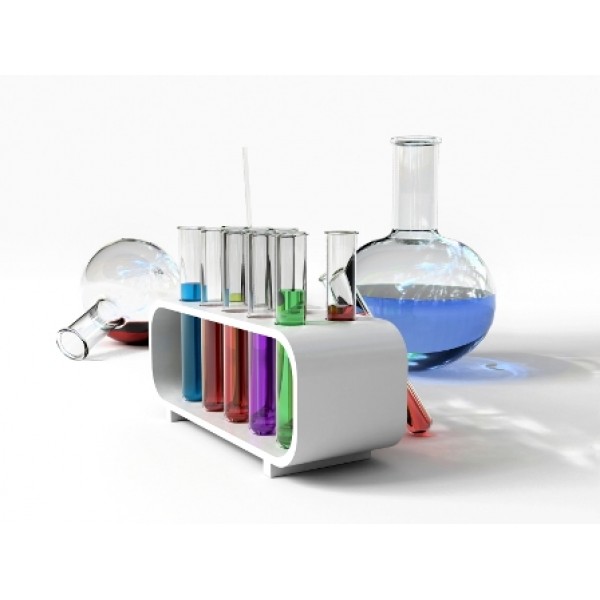 Химический анализ – это …
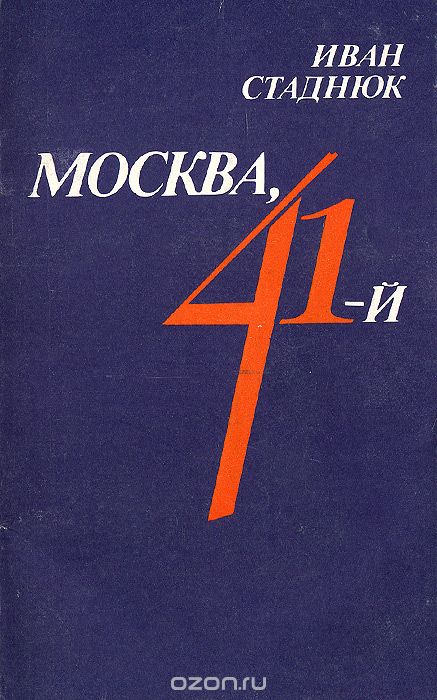 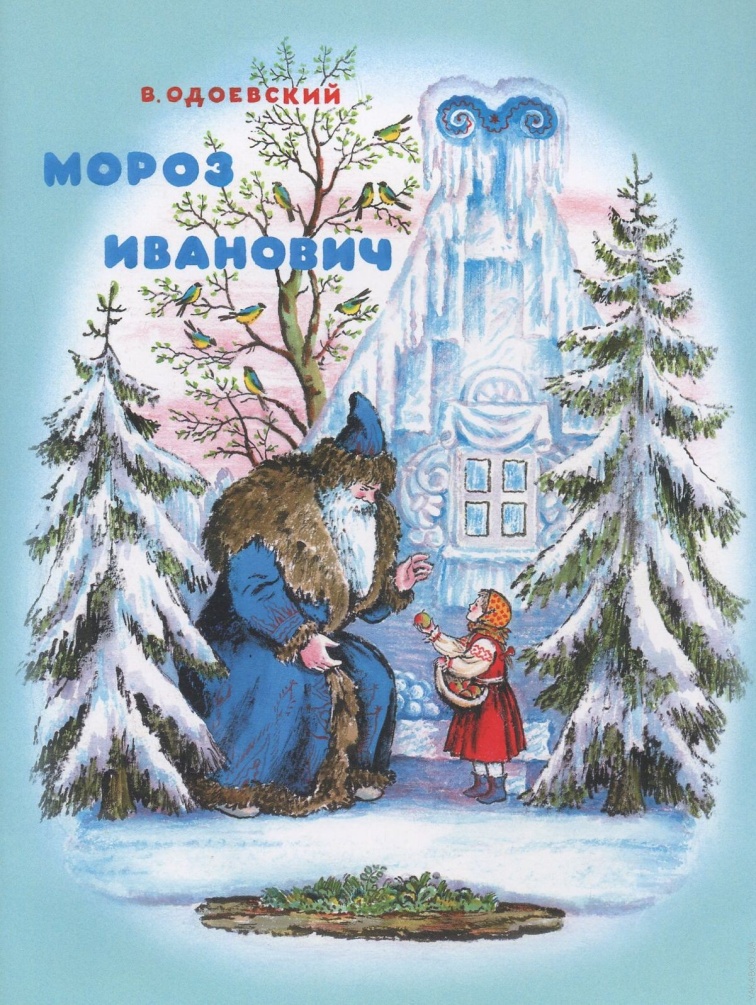 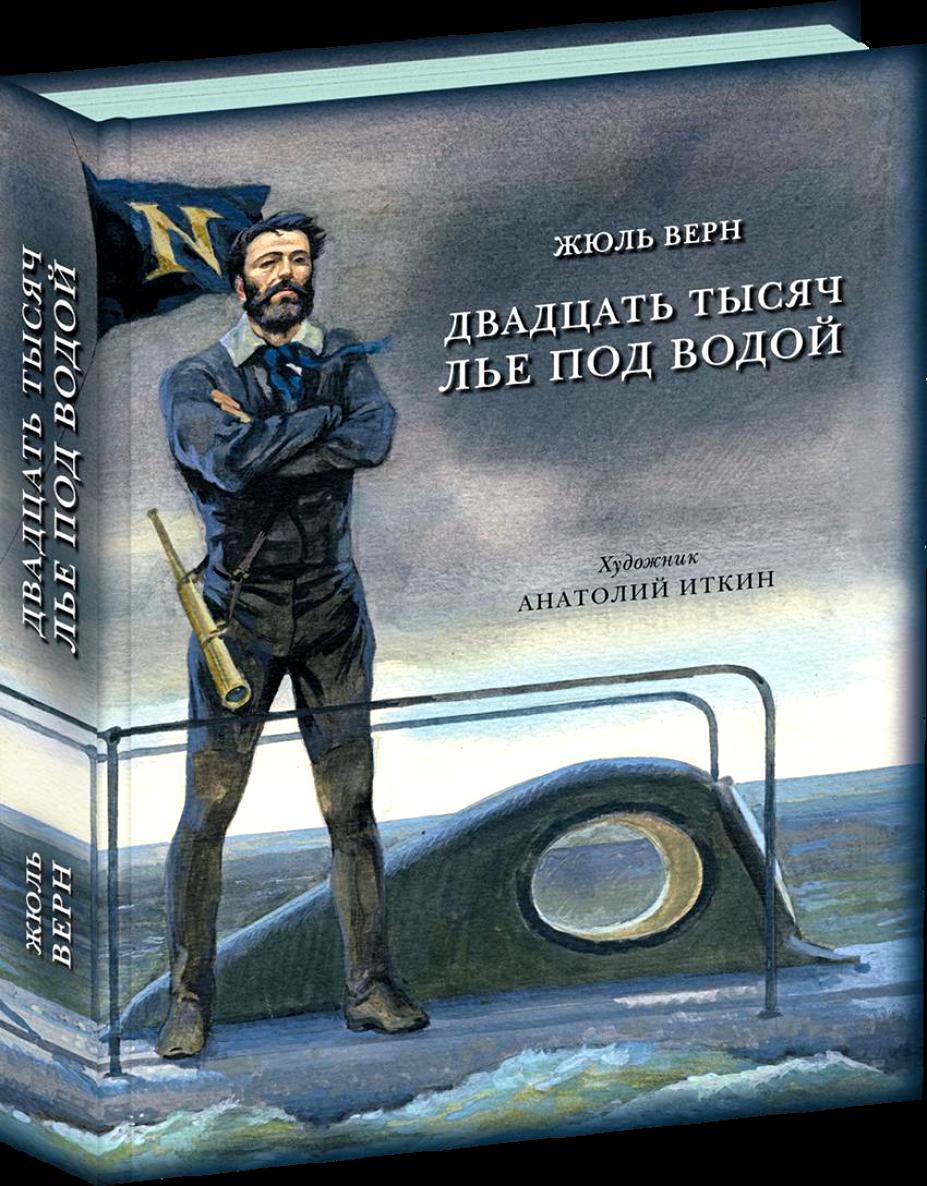 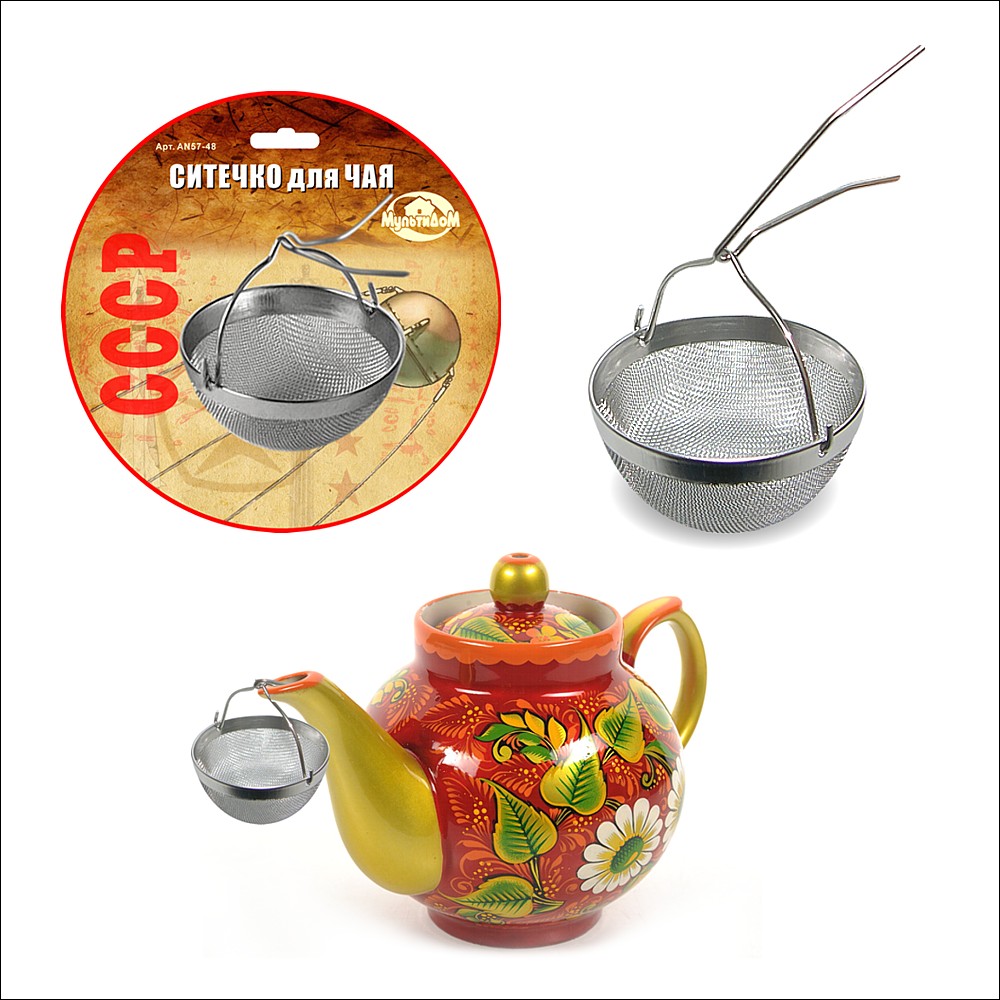 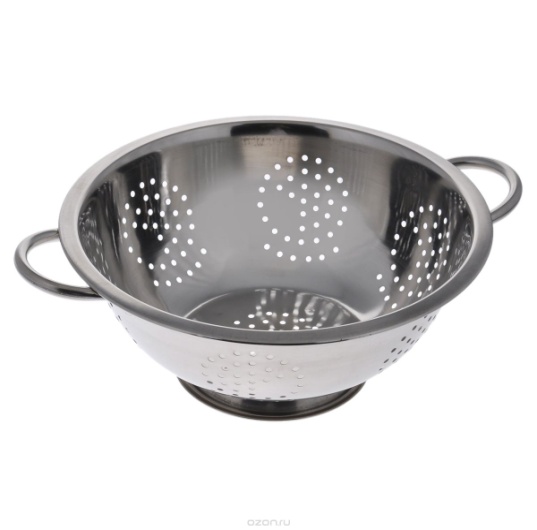 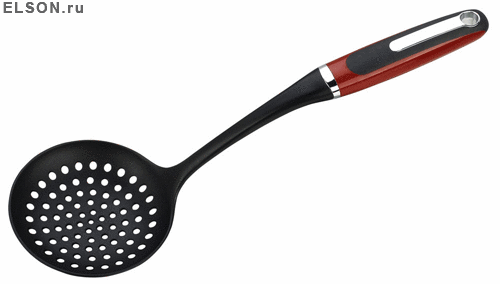 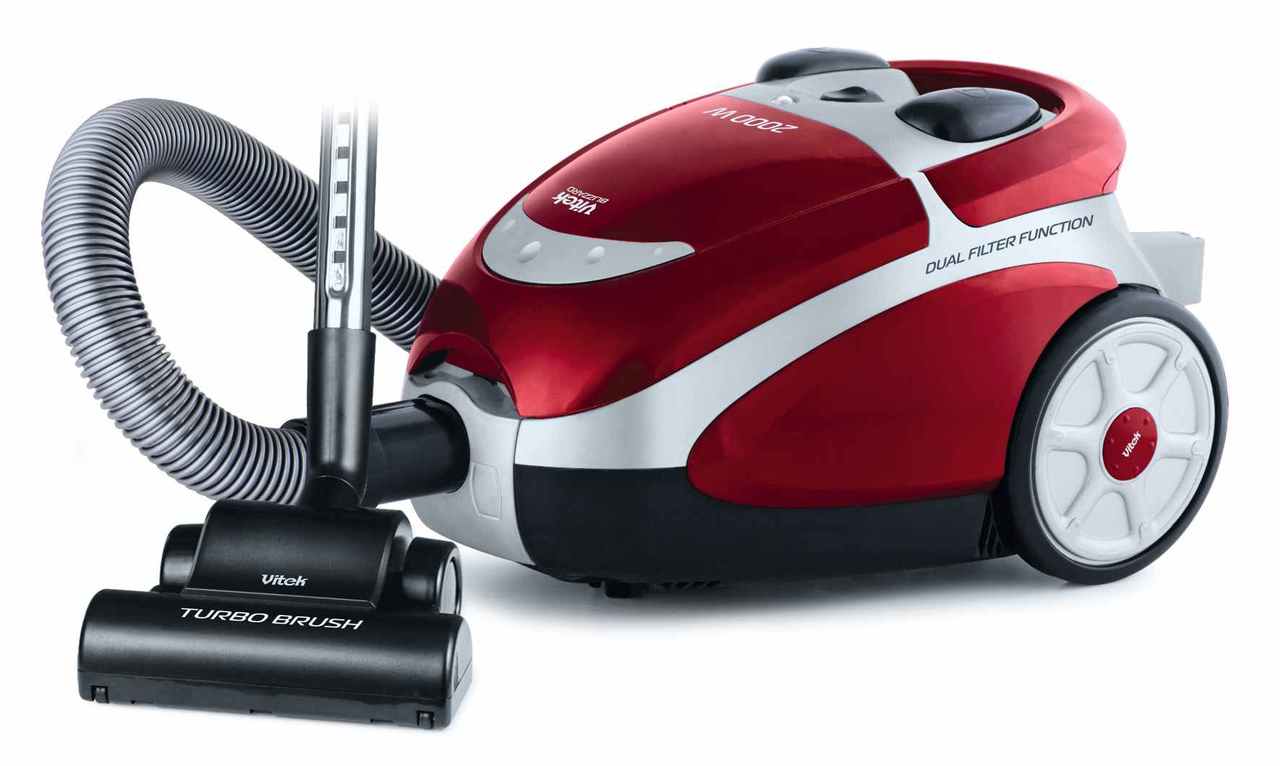 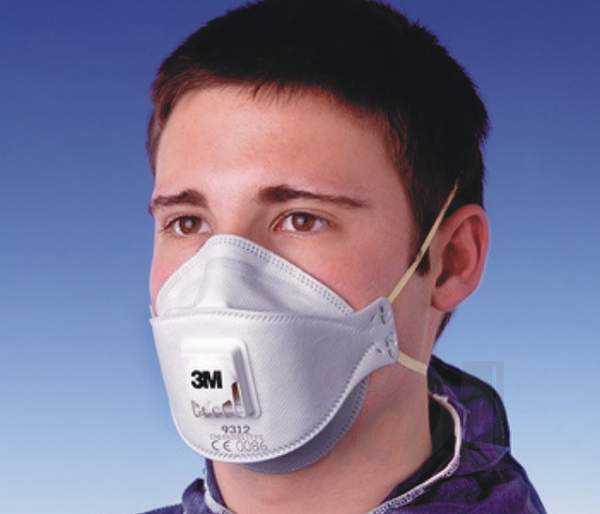 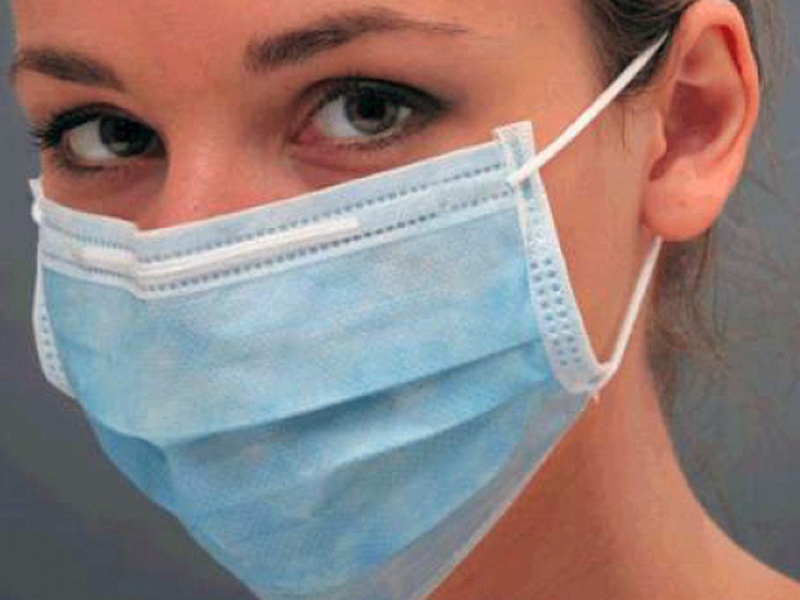 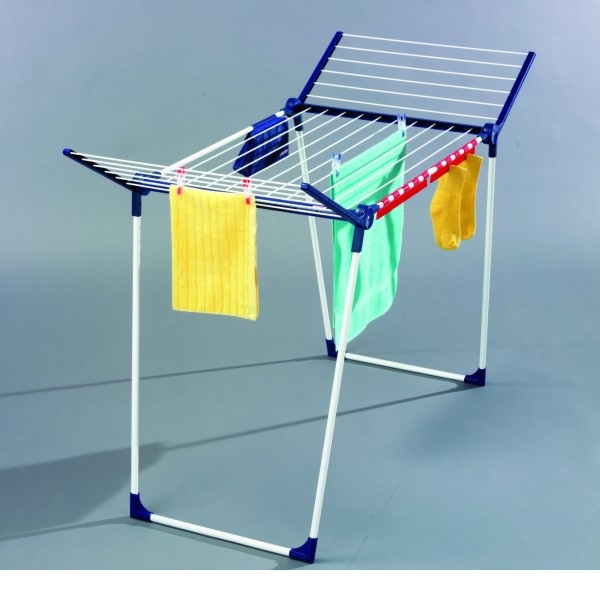 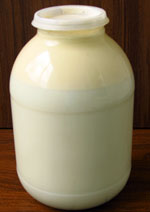 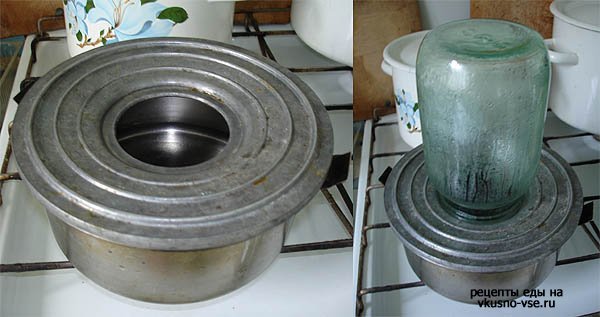 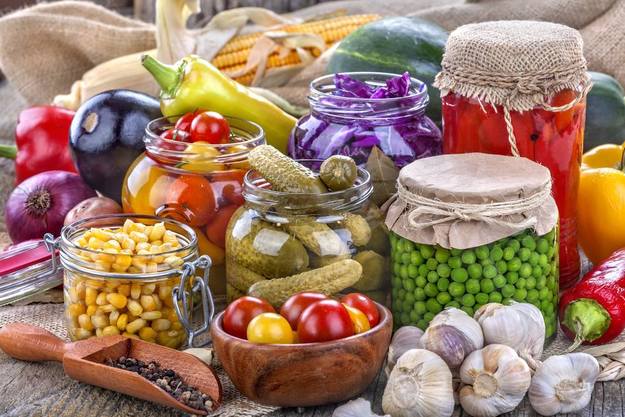 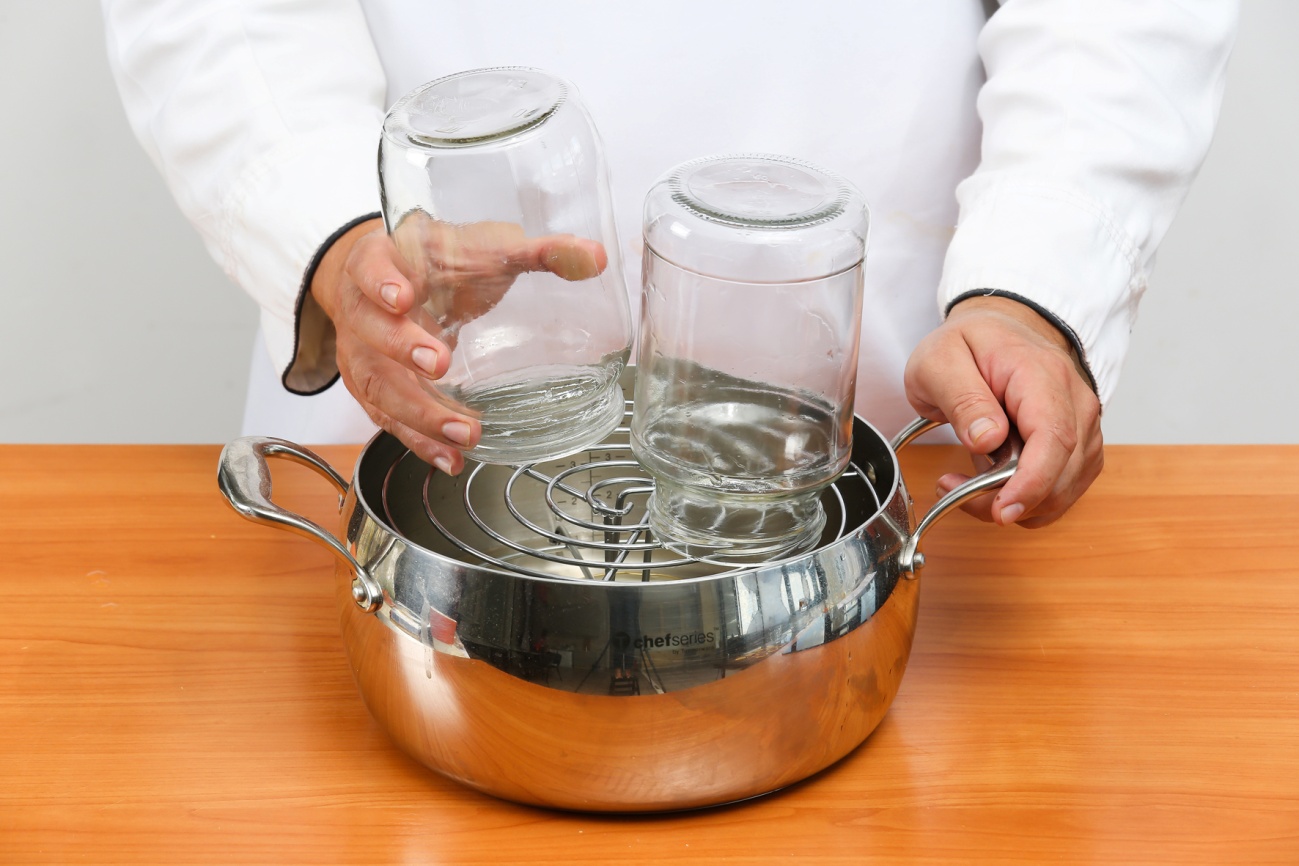 Домашнее задание
П.25, РТ 1 часть 
Спросить у родителей, а какие они знают способы очистки веществ от примесей.  Просветите их теми, которые вы узнали на уроке, и 
     где это применимо в домашнем быту.  

по желанию
а) подготовить сообщение «Химический анализ в работе 
криминалистов, медиков, археологов»
б) проект по данной теме, например, «Смеси в повседневной жизни»